China Brazil Earth Resource Satellite
Ivan Márcio Barbosa

Brazilian Satellite Data Center
National Institute for Space Research
ivan@dgi.inpe.br
CBERS-3
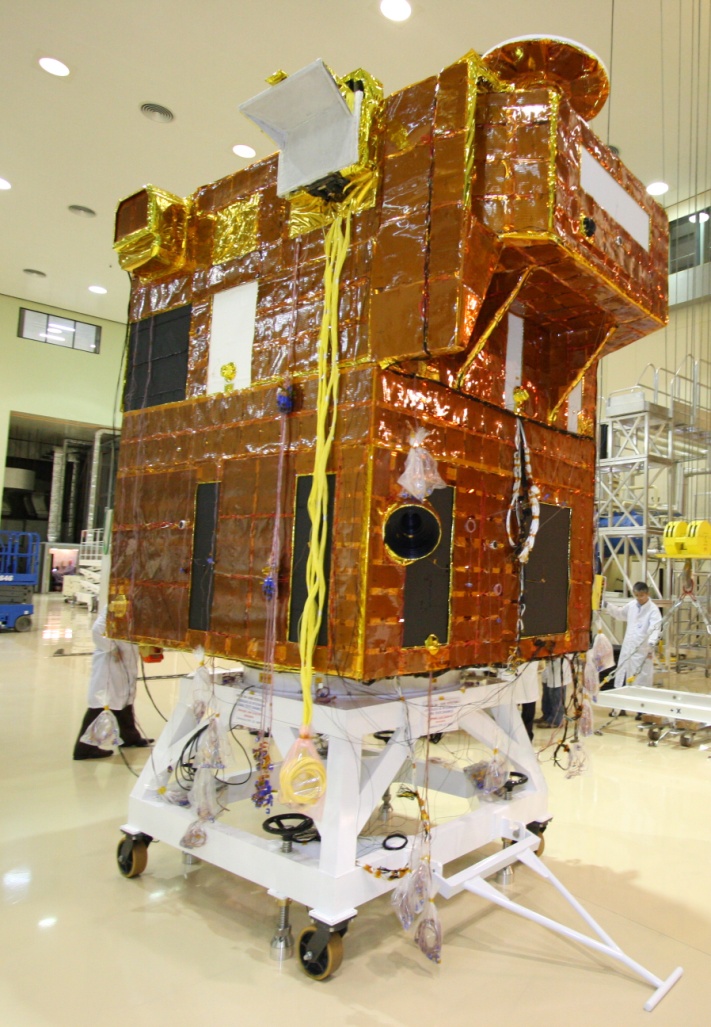 CBERS-3
The fourth CBERS satellite to fly was lost in a launch failure in 9th December 2013.

The Chang Zheng 4B (Long March 4B) rocket    was     used     to       launch CBERS-3 satellite.

The launch started at 03:26 UTC   from   the   Taiyuan Satellite Launch Center in China. 

The rocket failure in  the   third   stage engine  and   caused   the   loss of the CBERS-3 satellite.
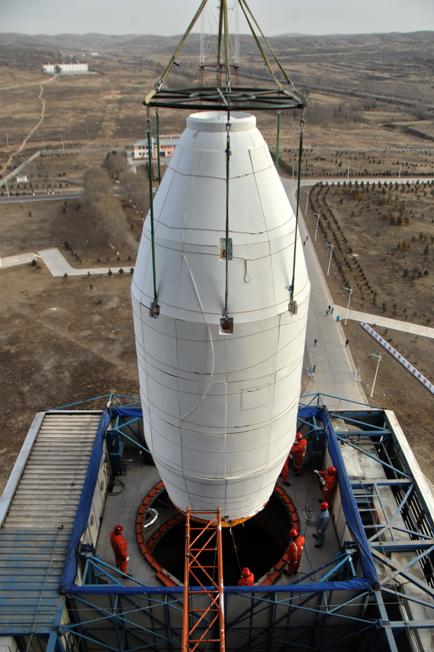 CBERS-3
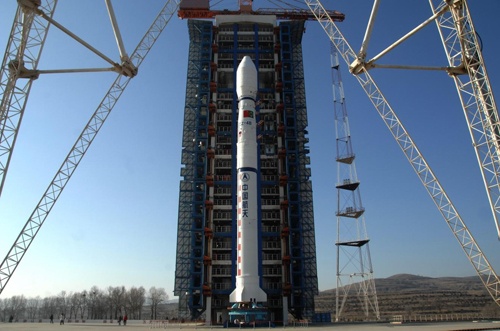 China     has     begun      an      investigation into the causes of the failure.

In   response   to   the   failure, China   and     Brazil     have    called     for   an   extraordinary committee meeting to   discuss the causes   for   the   accident, next steps to be taken   in   the   program.

INPE and CAST engineers are working on CBERS-4   AIT   in Beijing, China. The launch date
will be in December, 2014.
CBERS-4 – PAN Camera
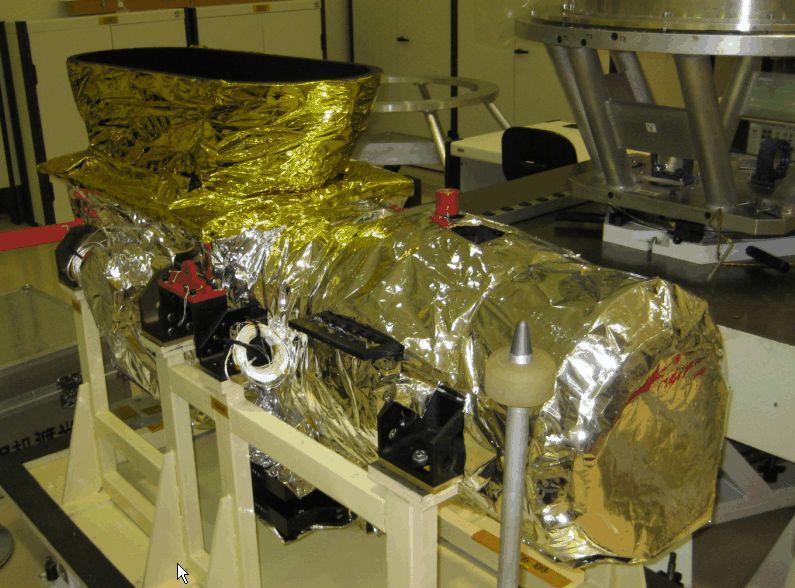 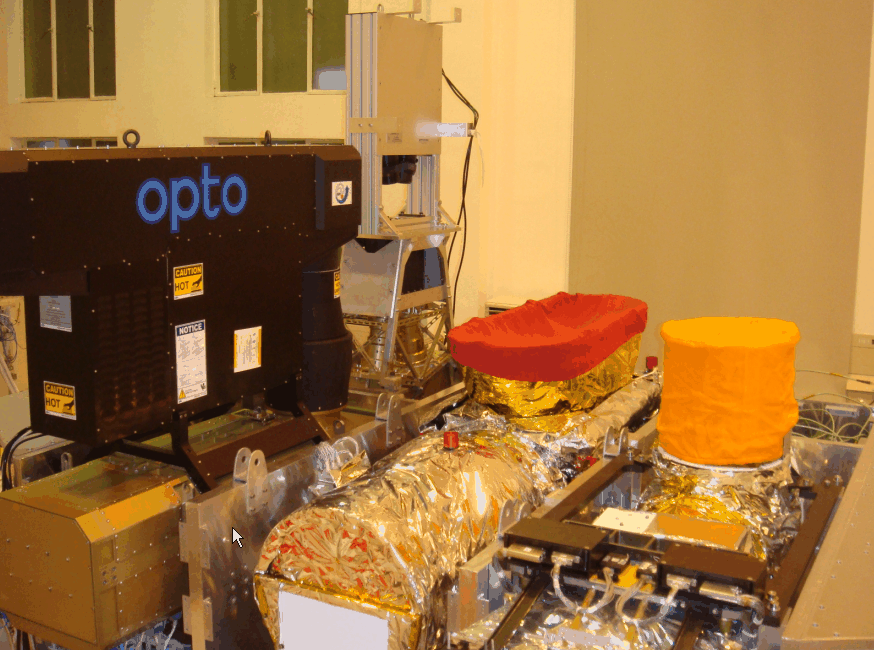 CBERS-3 – MUX Camera
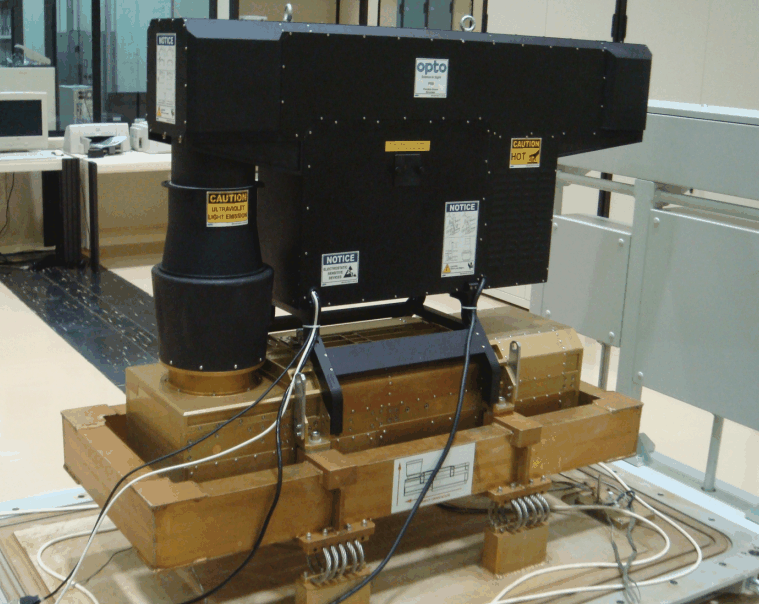 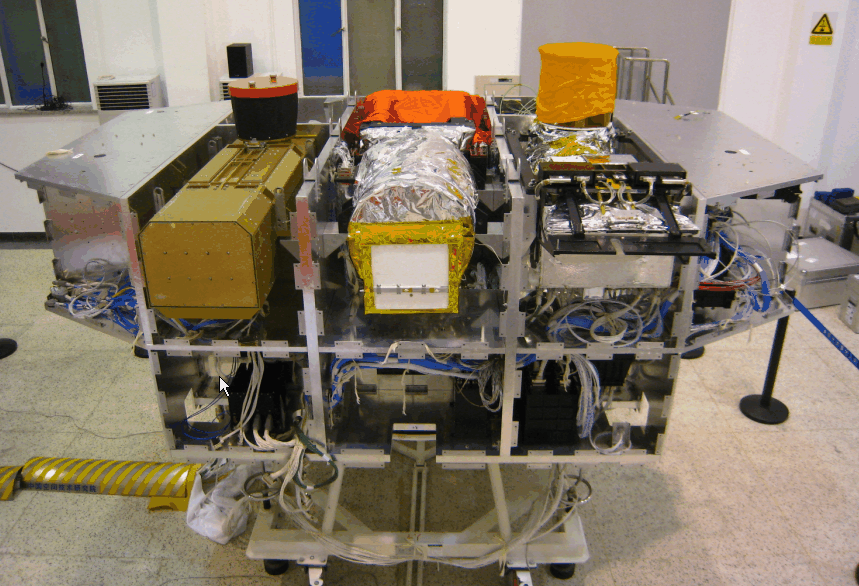 CBERS-3 – IRS (InfraRed Multispectral Scanner)
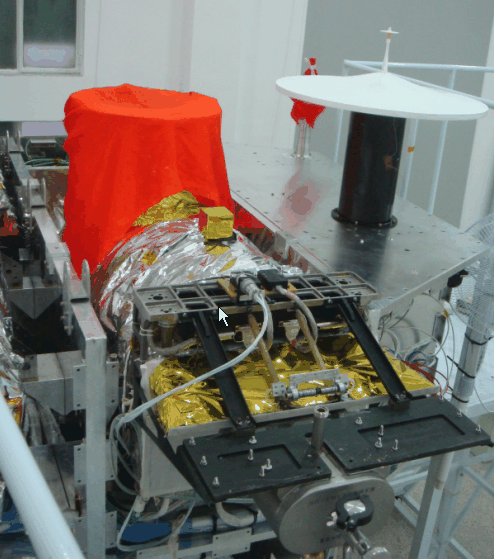 CBERS-3 – WFI (Advanced Wide Field Imager)
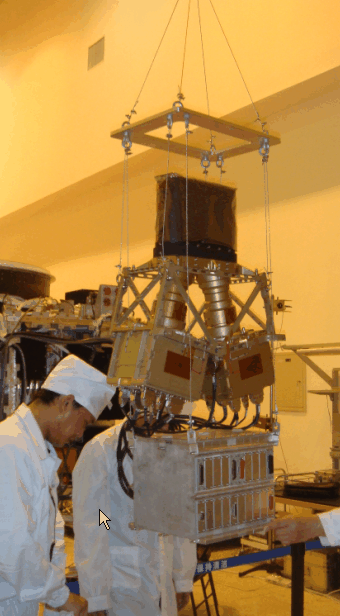 CBERS-4 Acquisition Strategy
Capacity to accommodate GFOI acquisition requests
Full coverage over Brazil   (2 passes/day)   and   China (3 passes/day)
Full coverage over ground stations in Africa (2 passes/day)
Best effort to cover   any   other   region   using the OBDR (1 pass/day)

Capacity to augment plan “on the fly”
15 minutes duty cycle for each camera
Solid state OBDR with capacity of 320 Gbits
OBDR can record 15 minutes per day (maximum)
50% time share between Brazil and China
CBERS-4 Acquisition Strategy
CBERS-3 is driven by national and regional applications over Brazil, China and Africa, and  to provide data to  the International Charter on Space and Major Disasters

Application 1
Brazil and China
Default acquisition mode: full   coverage,     nadir viewing, 4 cameras

Application 2
CBERS for Africa initiative
Default acquisition   mode:   full coverage,   nadir viewing, 4 cameras, over operational ground stations in Africa
CBERS-4 Data Processing and Distribution
Processing levels
Terrain corrected images, where digital elevation data are available
System corrected image data

Data formats
Standard GeoTIFF

Means of data distribution
Open access on http://www.dgi.inpe.br/CDSR/
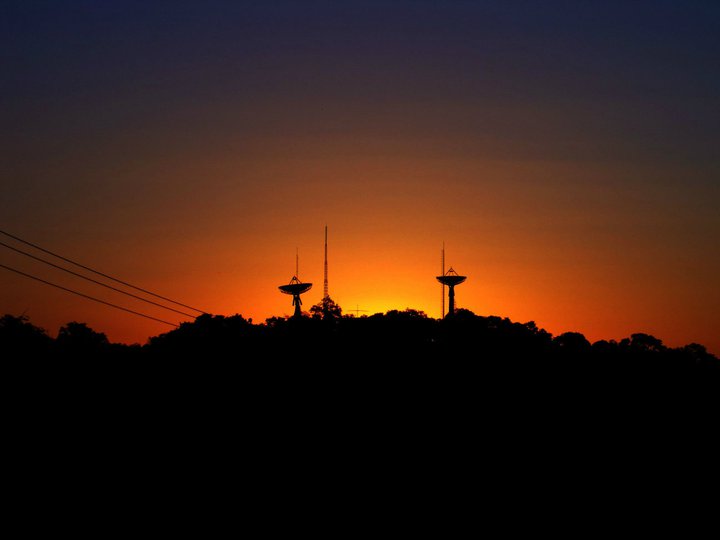 Conclusão
O acervo de dados e imagens de satélites do INPE é um dos principais patrimônios do INPE;

O acervo do Centro de Dados contém dados de satélites de Observação da Terra, Meteorológico e Científicos; 

O Centro de dados é o início da cadeia produtiva de serviços e produtos de satélites;

O Centro de Dados é a interface entre o Programa Espacial Brasileiro e a sociedade brasileira;

O centro de dados é interface entre os Programas Espaciais Internacionais e a sociedade brasileira;

O Centro de Dados necessita constantemente investimentos financeiros.
Thank you!
ivan@dgi.inpe.br